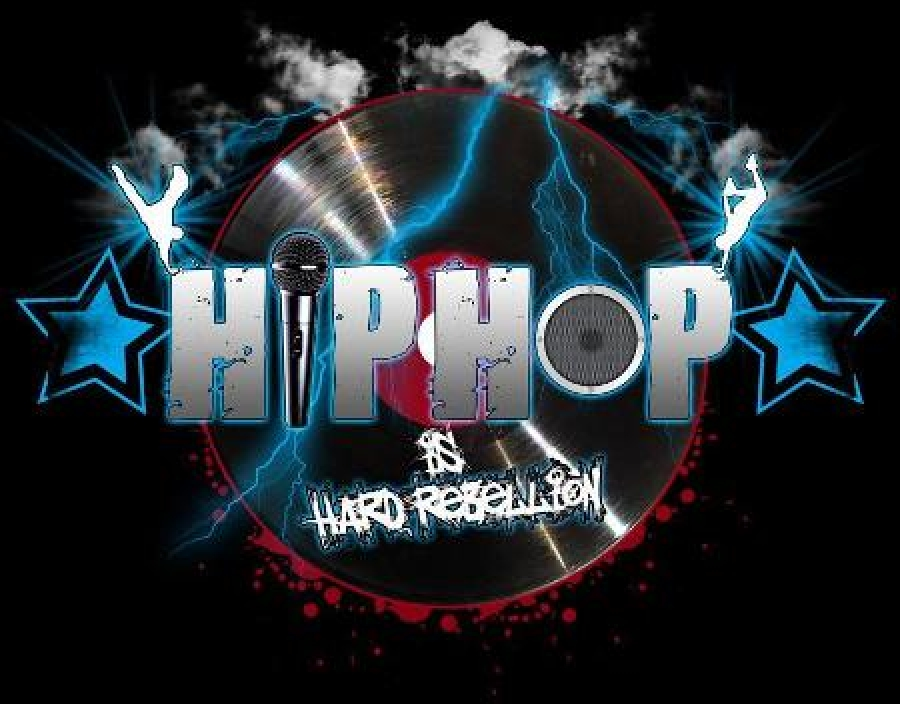 HIP-HOP
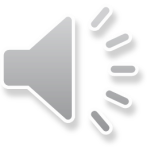 Seit Mitte der 1990er Jahre gehört die Hip-Hop-Szene zu den populärsten Jugendkulturen
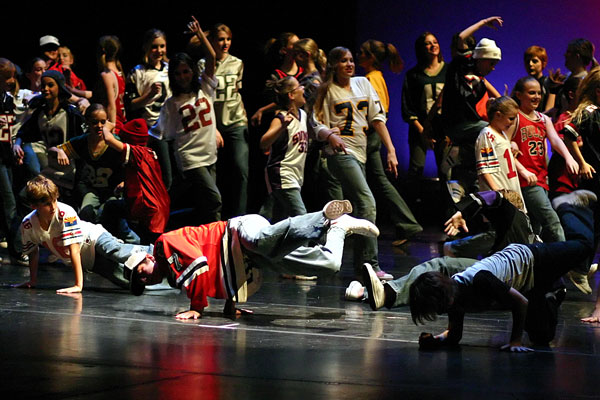 Ihren Ursprung hat die Hip-Hop-Kultur in der New Yorker Bronx der 1970er Jahre. Dort feierten zumeist afroamerikanische Jugendliche so genannte Blockparties, da ihnen die finanziellen Mittel für Discobesuche fehlten.
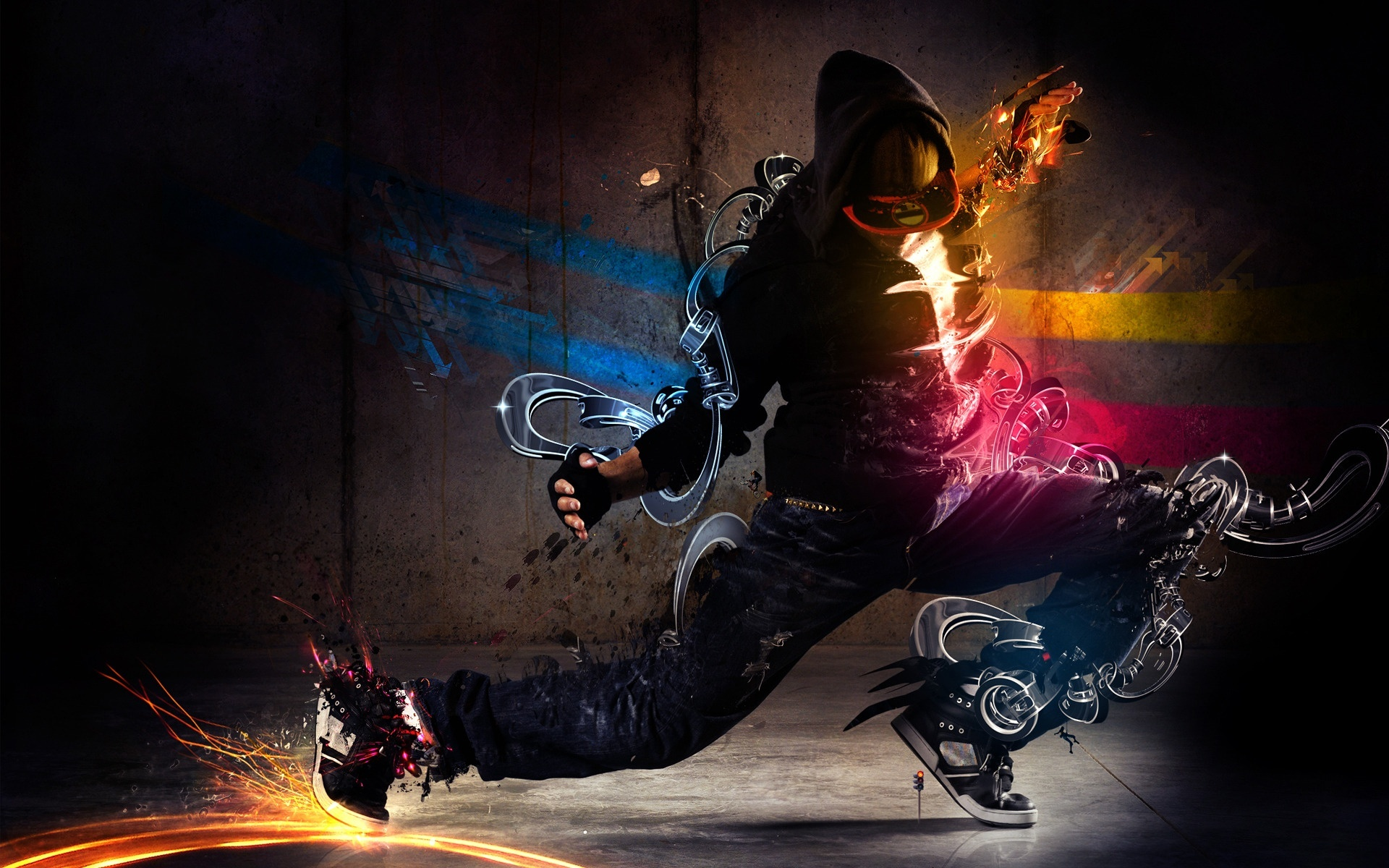 Filme wie 'Wildstyle' und 'Beatstreet' brachten die Hip-Hop-Kultur in die deutschen Kinos und machten das 'Breaken' und die Graffitikunst populär
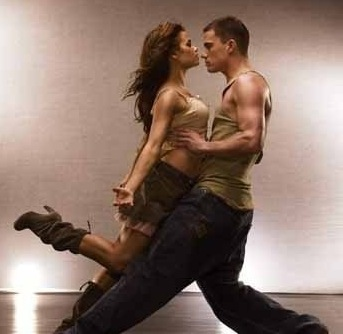 In der Hip-Hop-Szene finden Menschen aus allen Gesellschaftsschichten zusammen. Besonders populär ist Hip-Hop nach wie vor bei Migranten.
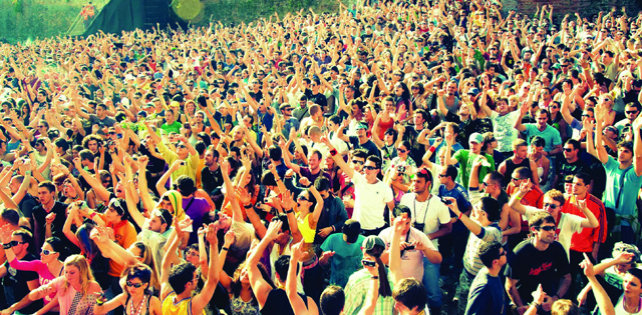 Graffitisprayer (Writer) sind ein nicht wegzudenkender Bestandteil der Szene. Durch sie wird Hip-Hop (auch für Außenstehende) sichtbar. Graffiti ist für viele der Einstieg in die Hip-Hop Szene. Sie kommen über Kontakte zu anderen Writern auf Hip-Hop Events und versuchen sich z. T. auch im Rappen oder Breaken. Ihren Style müssen Hip-Hops immer wieder unter Beweis stellen.
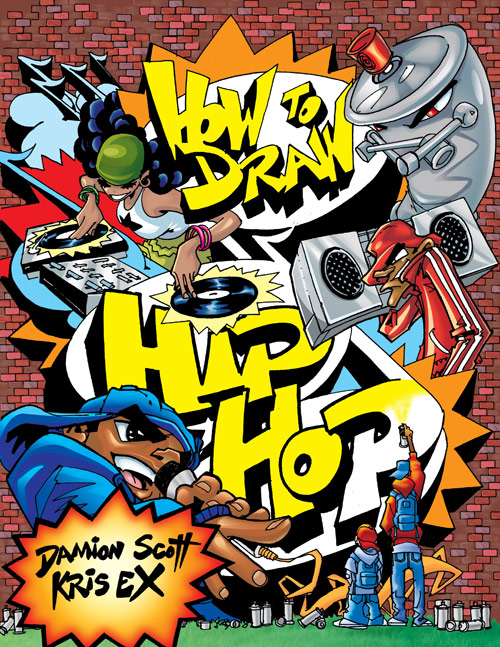 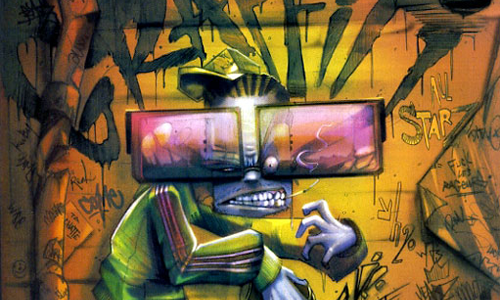 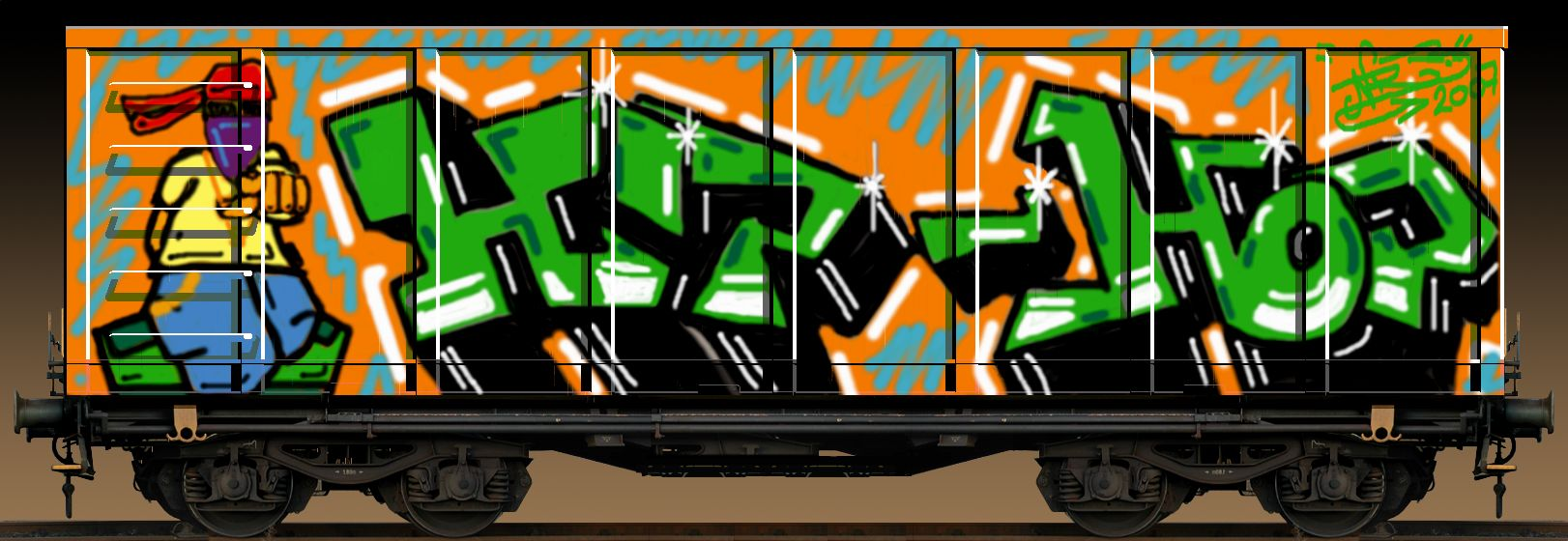 Hip-Hop spiegelt für viele Szenegänger ein ganzheitliches Lebensgefühl wider.
Durch das Tragen von szenespezifischer Kleidung und szenespezifischen Symbolen geben sich Szenegänger als Hip-Hop zu erkennen und grenzen sich von anderen Jugendlichen ab
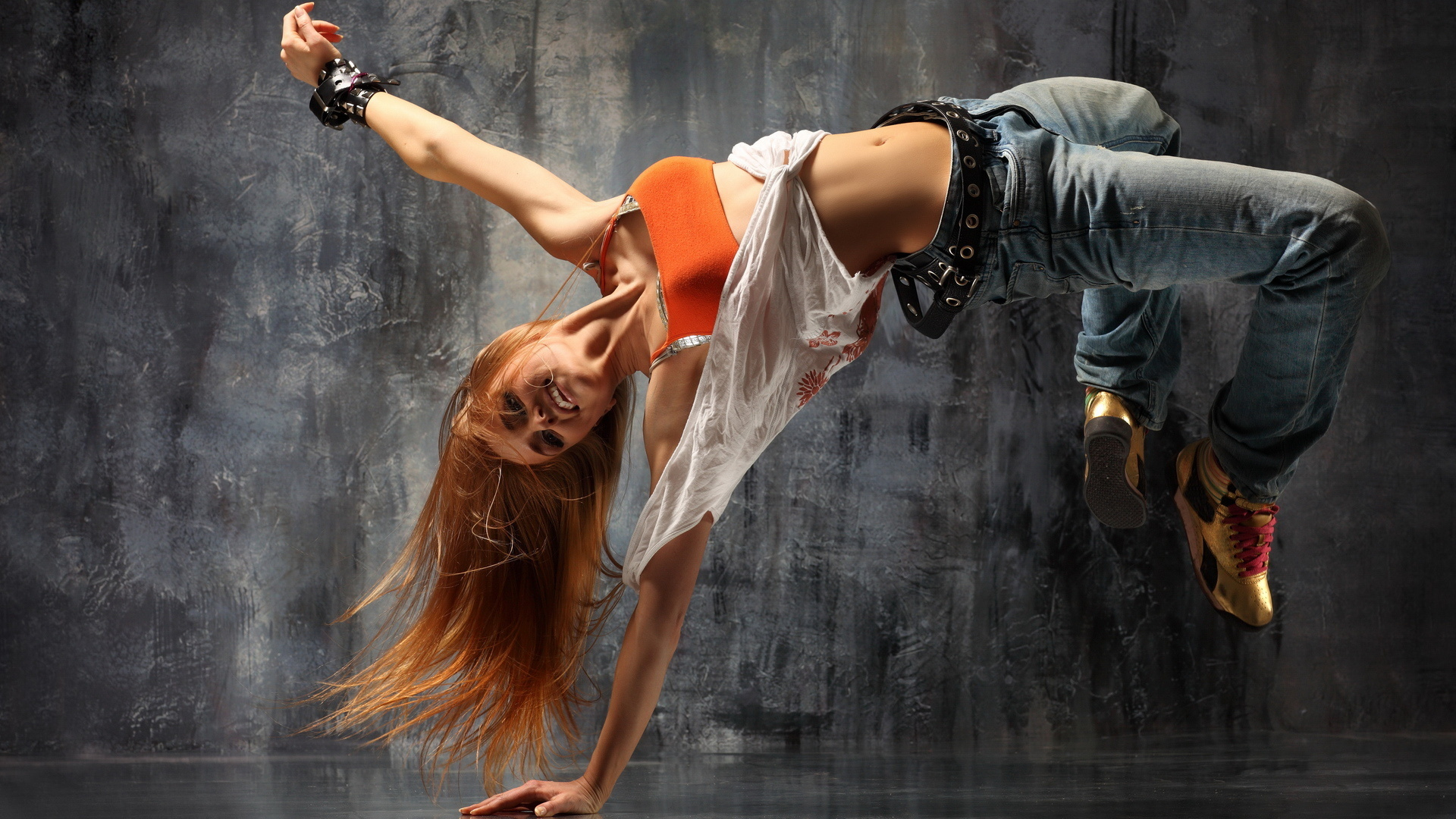 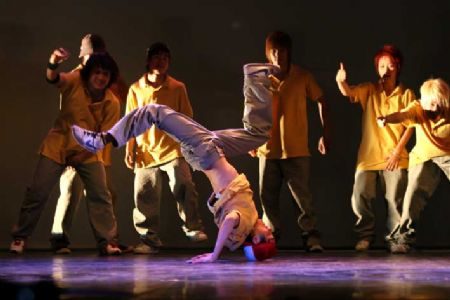 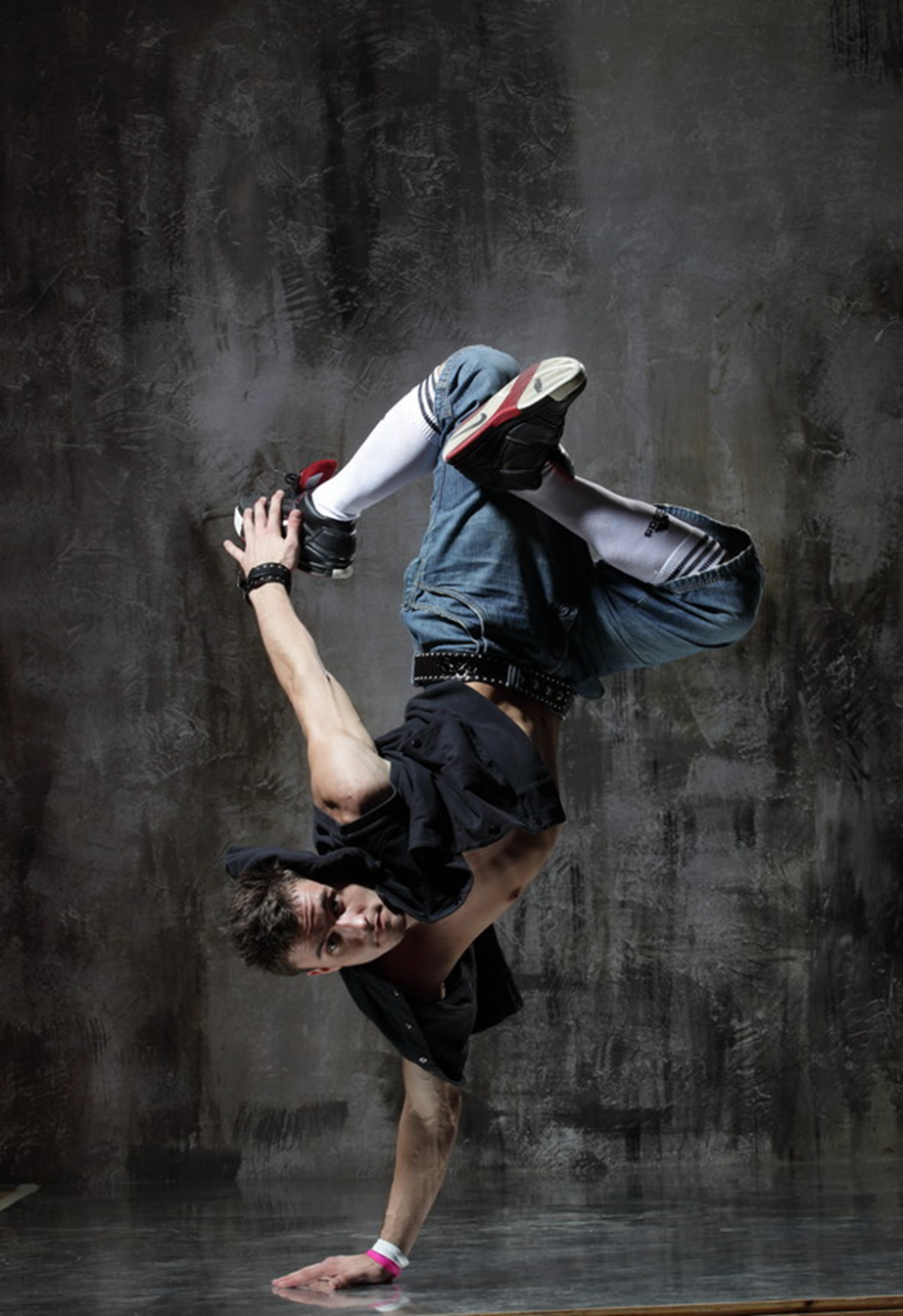 Kleidung und Accessoires spielen in der Szene eine wichtige Rolle.
Um als Hip-Hop durchzugehen reicht es allerdings nicht aus, lediglich 'Baggypants' und eine 'dicke Jacke' zu tragen.
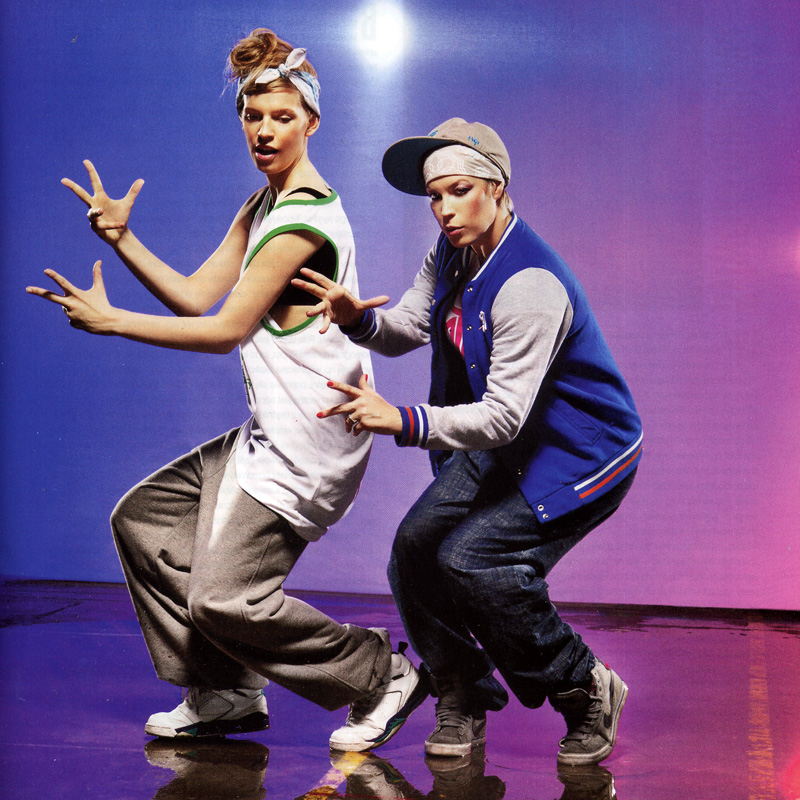 In der Hip-Hop Szene gibt es eine Vielzahl ritualisierter Verhaltensweisen. Die wohl bekannteste ist das 'Battlen'. Ein 'Battle' ist ein Wettkampf zwischen zwei oder mehreren Hip-Hops im 'Rappen', 'Breaken', 'Sprayen' oder 'DJing'.
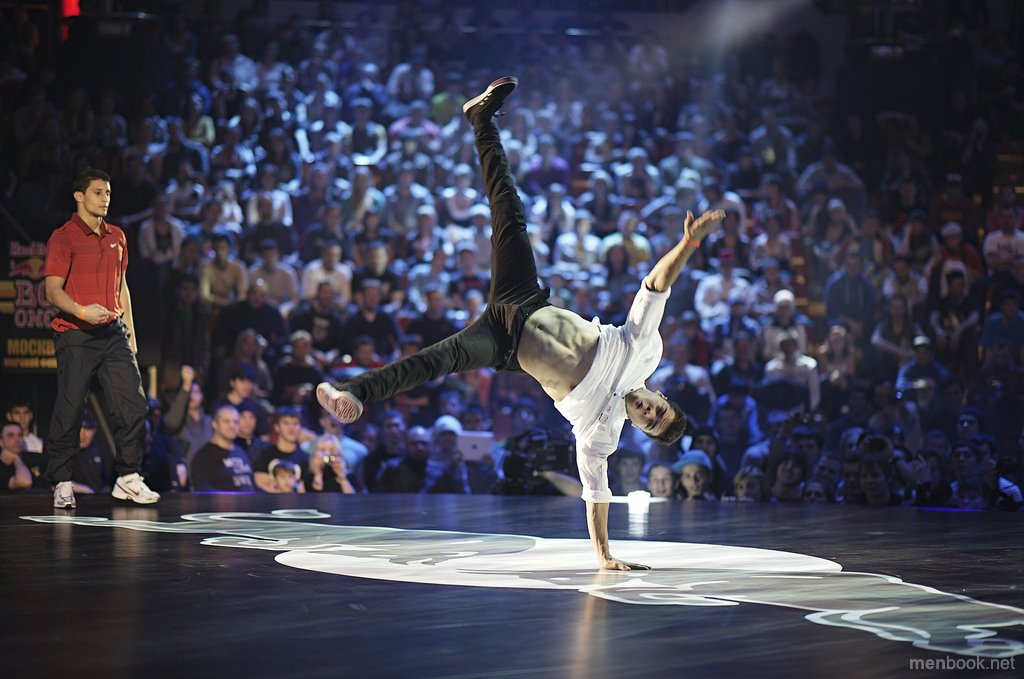 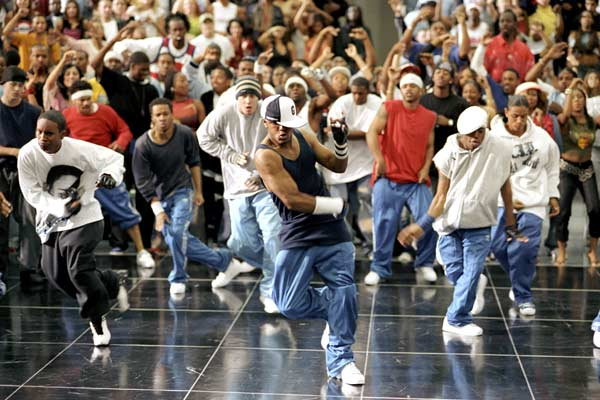 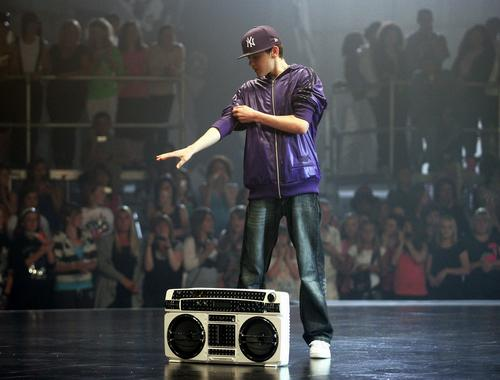 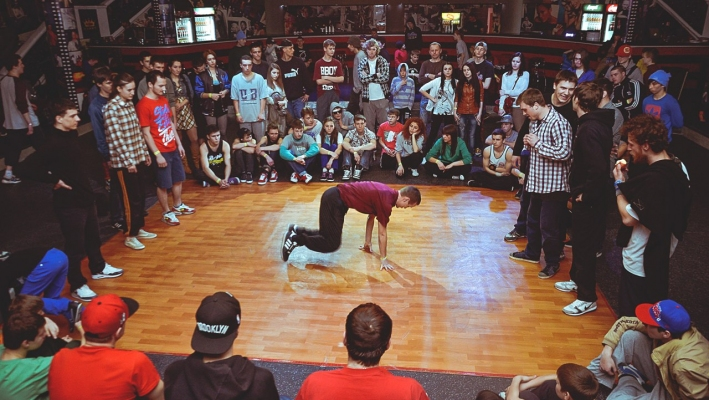 Wie viele und welche Richtungen vereinigt Hip-Hop?
Was ist das berühmteste Ritual in der Hip-Hop-Szene?
Mit welcher Jugendszene vergleicht man Hip-Hop?
In welchem Jahr ist Hip-Hop entstanden ?
Welche Filme haben Ruhm in Hip-Hop gebracht?
Welche Gruppe von Menschen bewundert Hip-Hop am meisten?
In der Hiphop-Szene dominieren Männern oder Frauen ?
Welche Rolle spielen in der Hip Hop Kleidung und Accessoires?
Sind die Eigentümer den Musikgeschäfte gewöhnlichen Menschen?
Wo können wir über Hip-Hop herausfinden ?